Математический ринг
I. Цели игры:
 
Образовательная:
       - обобщить пройденный материал по математике;
       - расширить кругозор ребят;
 Развивающая:
       - учить думать, рассуждать, анализировать;
       - учить чётко формулировать ответы и грамотно излагать мысли.
Воспитательная:
       - прививать интерес к математике;
       - воспитывать умение работать в коллективе.
1 Раунд
2 раундзадание 1
Назовите фамилию великого математика-физика. 
ОТЮЬНН
Ньютон
Далее
3 Раунд
Задание 3
Х1 =1Х2=3
К Таблице
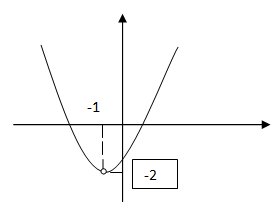 К Таблице
К Таблице
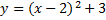 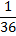 К Таблице
К Таблице
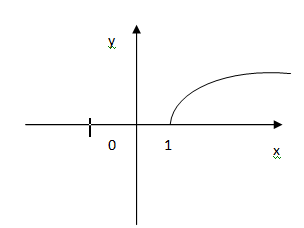 К Таблице
Возрастающая
К Таблице
К Таблице
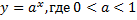 К Таблице
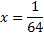 К Таблице
81
К Таблице
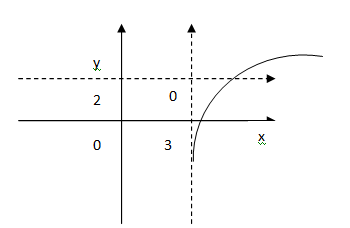 К Таблице
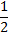 К Таблице
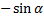 К Таблице
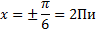 К Таблице
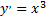 К Таблице
К Таблице
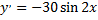 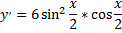 К Таблице
Задание 1
Разделите Фигуру на 4 равные части
Задание 1а
Подсчитать сколько здесь квадратов
Ответ
Задание 4
Задание 2
Задание 2а
Подсчитать сколько здесь треугольников
Раунд 3
Ответ
4
9
3
5
2
8
1
7
6
4 Раунд
Разгадайте ребус К/2
Полка
К Таблице
Два угла треугольника 100 и 40. определите вид треугольника
равнобедренный
К Таблице
50 разделите на половину
100
К Таблице
Бегемот весит 1т800кг. Сколько бегемотов может увести машина грузоподъёмностью  
     5т?
Два
К Таблице
(вопрос-аукцион)
Мужчина жил 44г, 44 месяца, 44 недели, 44 дня, 44 часа. Сколько ему лет?
48лет 8 месяцев
К Таблице
На березе 6 веток, на каждой ветке по 6 яблок. Сколько яблок всего?
К Таблице
Горело 7 свечей, 4 потухли, сколько свечей осталось?
4
К Таблице
1,5 рыбы стоит 1,5 рубля. Сколько стоят 5 рыб?
5 руб
К Таблице
вопрос-аукцион
Пожарных учат надевать штаны за 3 сек.. Сколько штанов устанет надевать хорошо 
     обученный пожарный за 5 мин
100
К Таблице
В одной семье у каждого из трёх братьев есть сестра. Сколько детей в семье?
4
К Таблице
Шёл паломник в Иерусалим и встретил 3-х странников. Каждый из них нм 3 мешка, в 
       каждом мешке - 3 кота. Сколько живых существ двигалось в Иерусалим?
К Таблице
один  паломник
Два отца и два сына съели за завтраком три яйца, причём каждому досталось целое  яйцо. Как это могло случиться?
Дедушка, Отец, Сын
1% от тысячи рублей
10 руб
К Таблице
Дробь, меньшая единицы
правильная
К Таблице
Какой угол опишет минутная стрелка за 5 минут?
30
К Таблице
Сколько останется углов у ромба, если один из них отрезать?
5
К Таблице
5 Раунд
Пусть
:
но
:
2=1